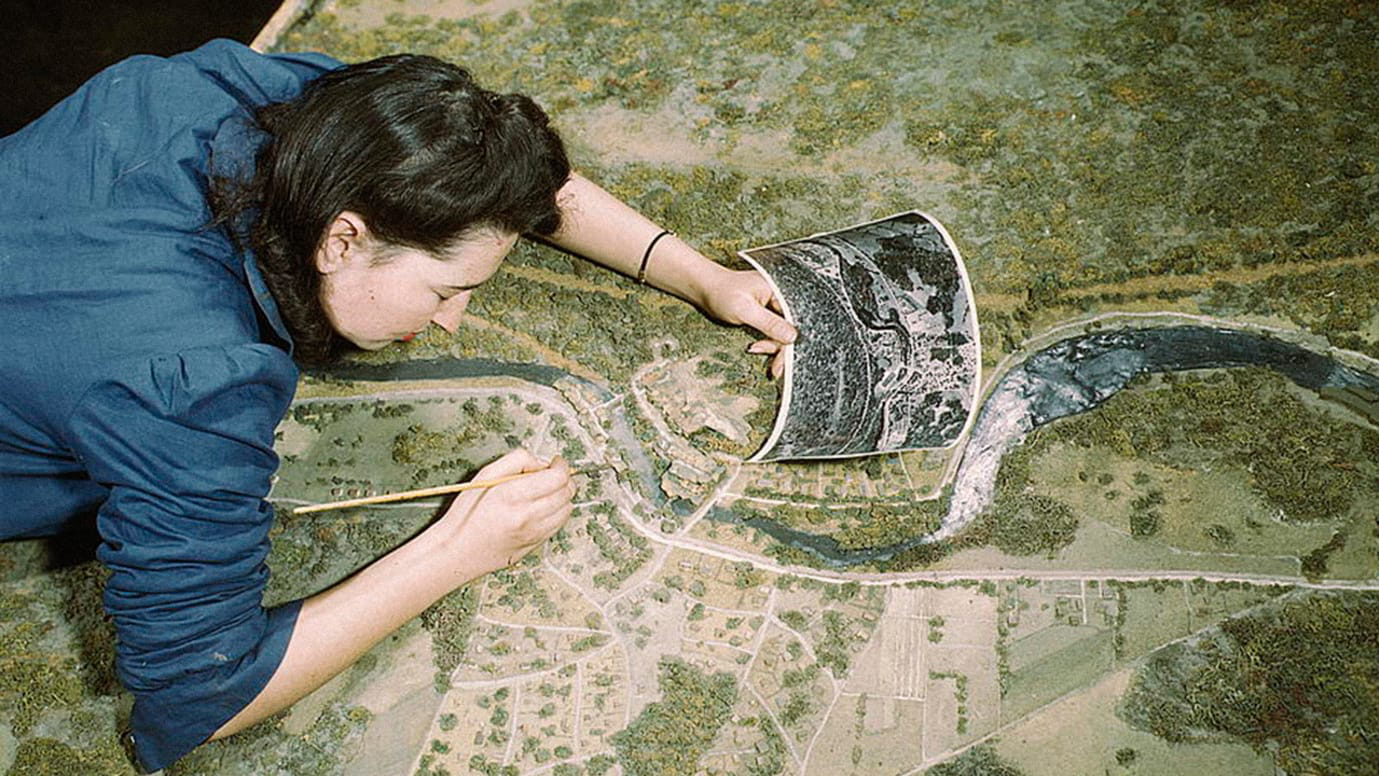 INSTRUCTIONAL SUPPORT
Slides for Half-Earth Map Design Challenge
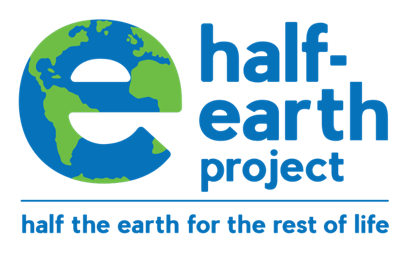 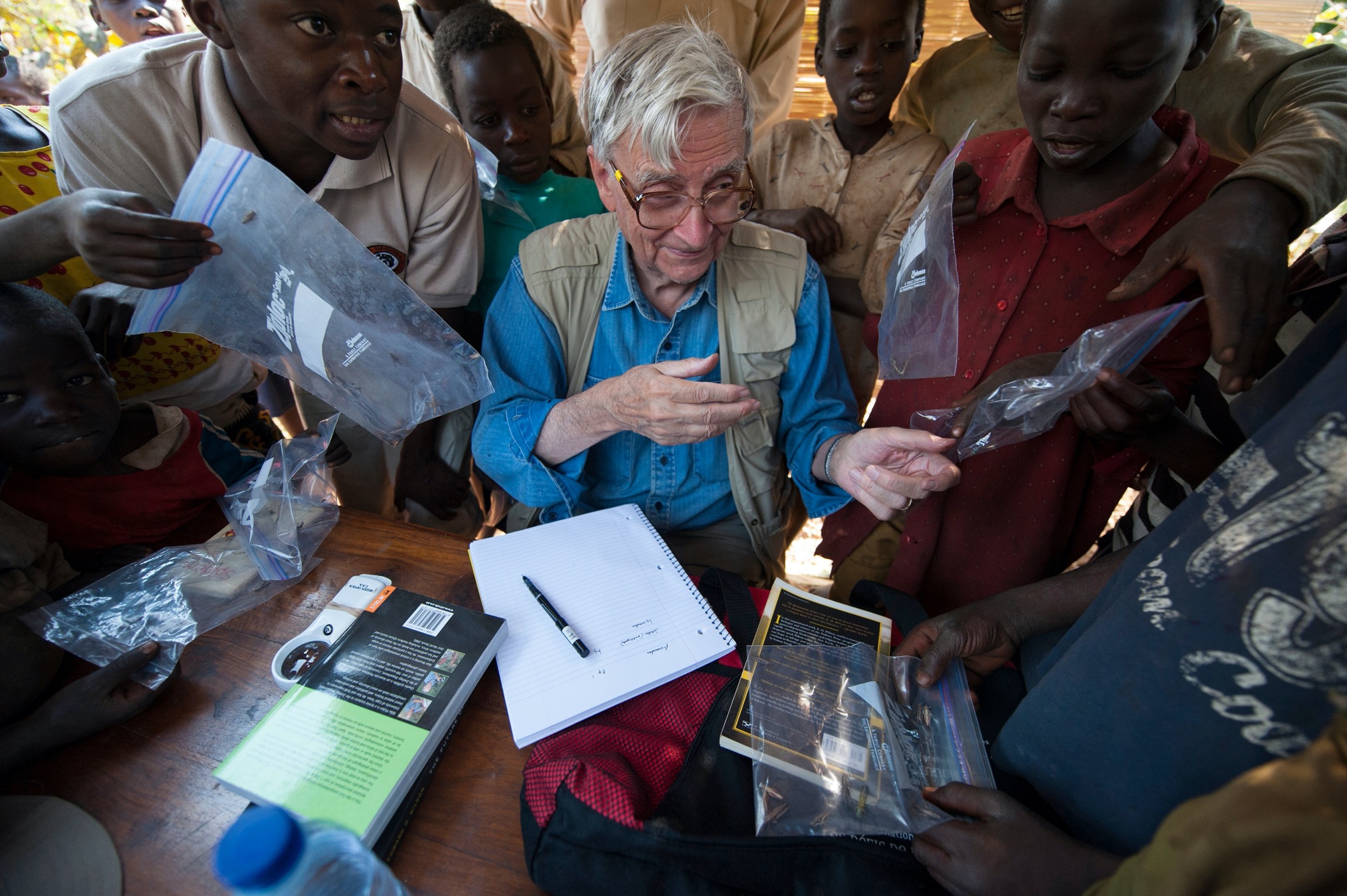 “…the only solution to the sixth extinction is to increase the area of inviolable natural reserves to half the surface of Earth or greater.”
“… species is the unit of biodiversity that can and must be studied most thoroughly with the practical aim of saving the whole.”
– E.O. WILSON
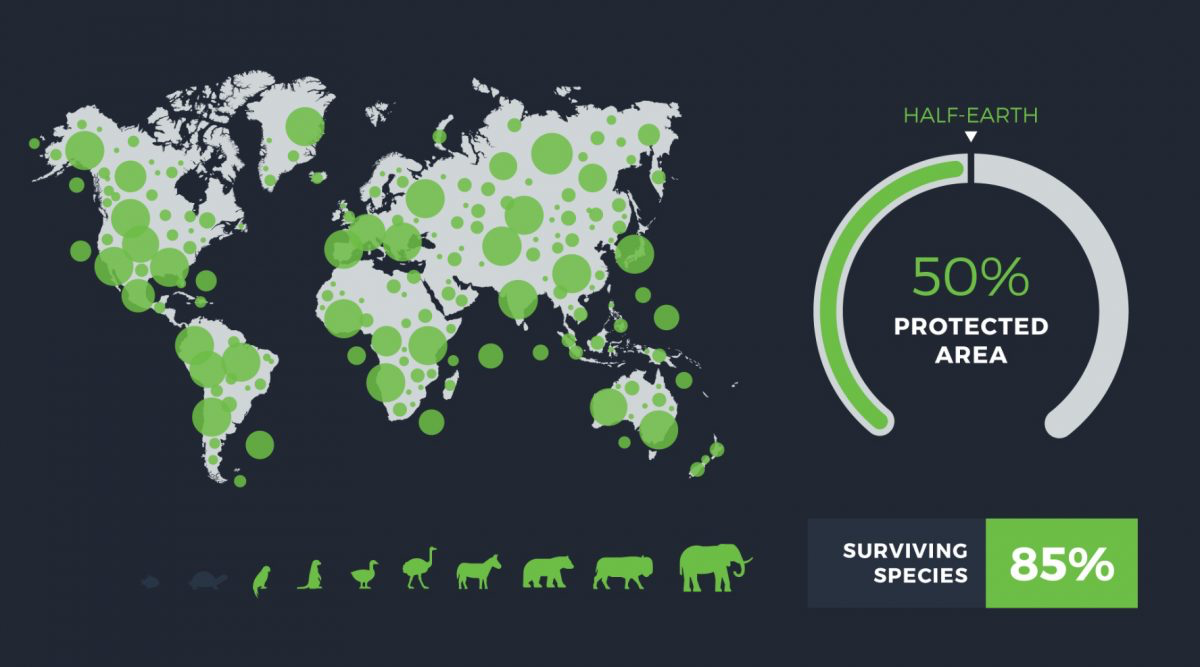 Why Half?
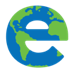 HALF-EARTH DAY EDUCATOR AMBASSADOR WORKSHOP
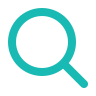 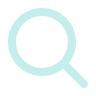 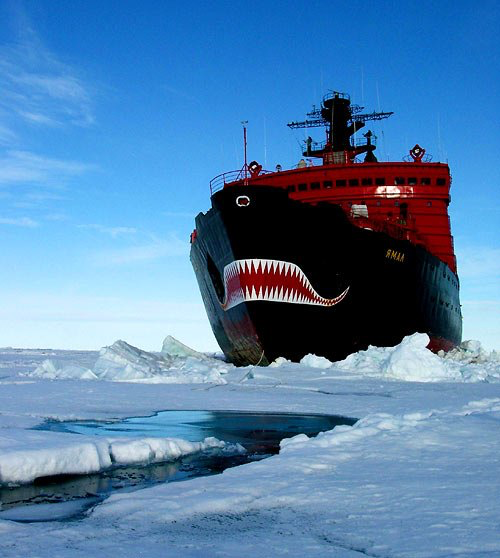 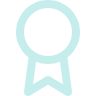 Let’s Break the Ice

This room is a map of the US.

Go to the first place that you lived in the US. 

Think of your favorite place in the US. Go there.
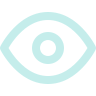 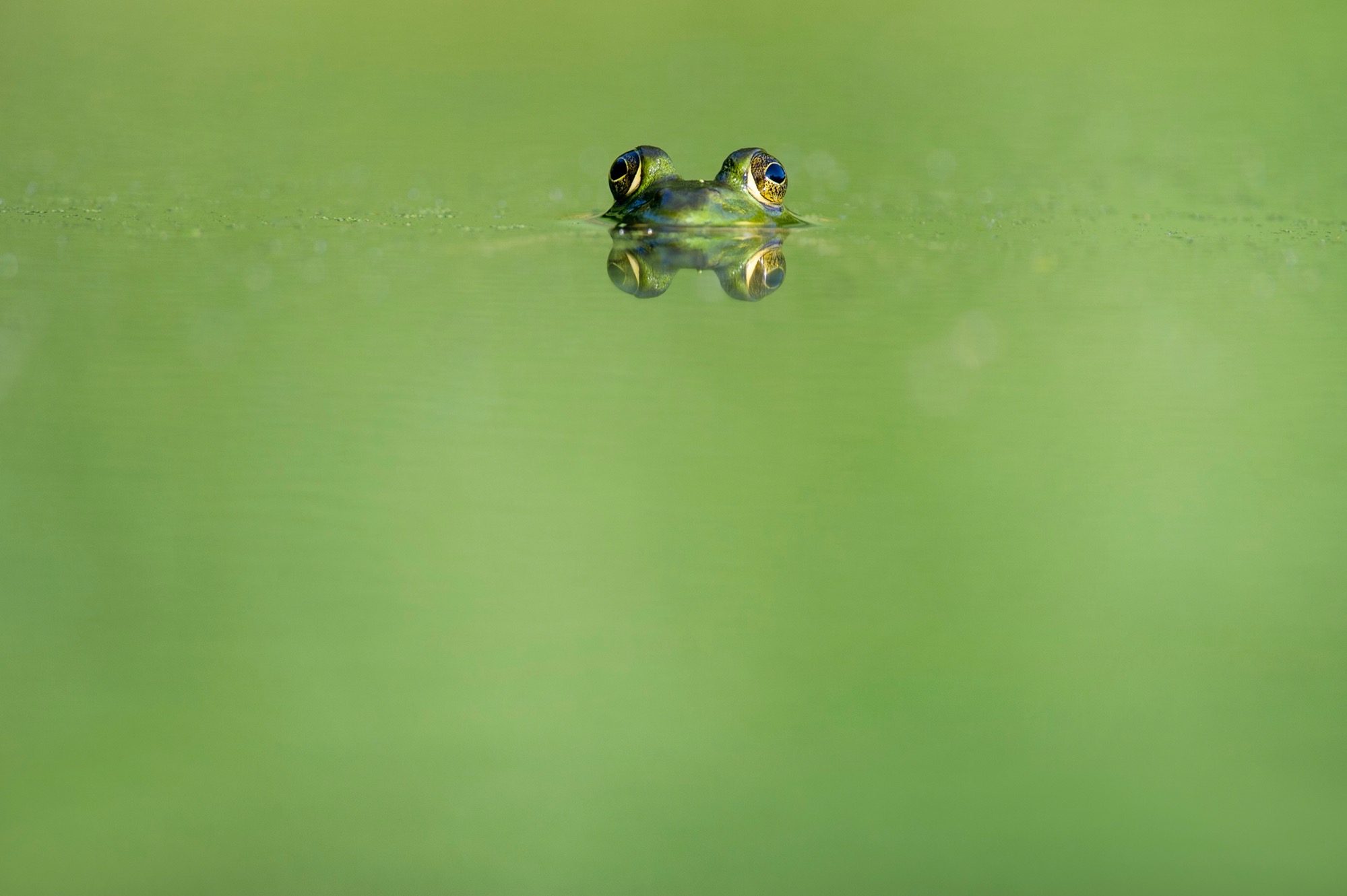 “…the only solution to the sixth extinction is to increase the area of inviolable natural reserves to half the surface of Earth or greater.”
– E.O. WILSON
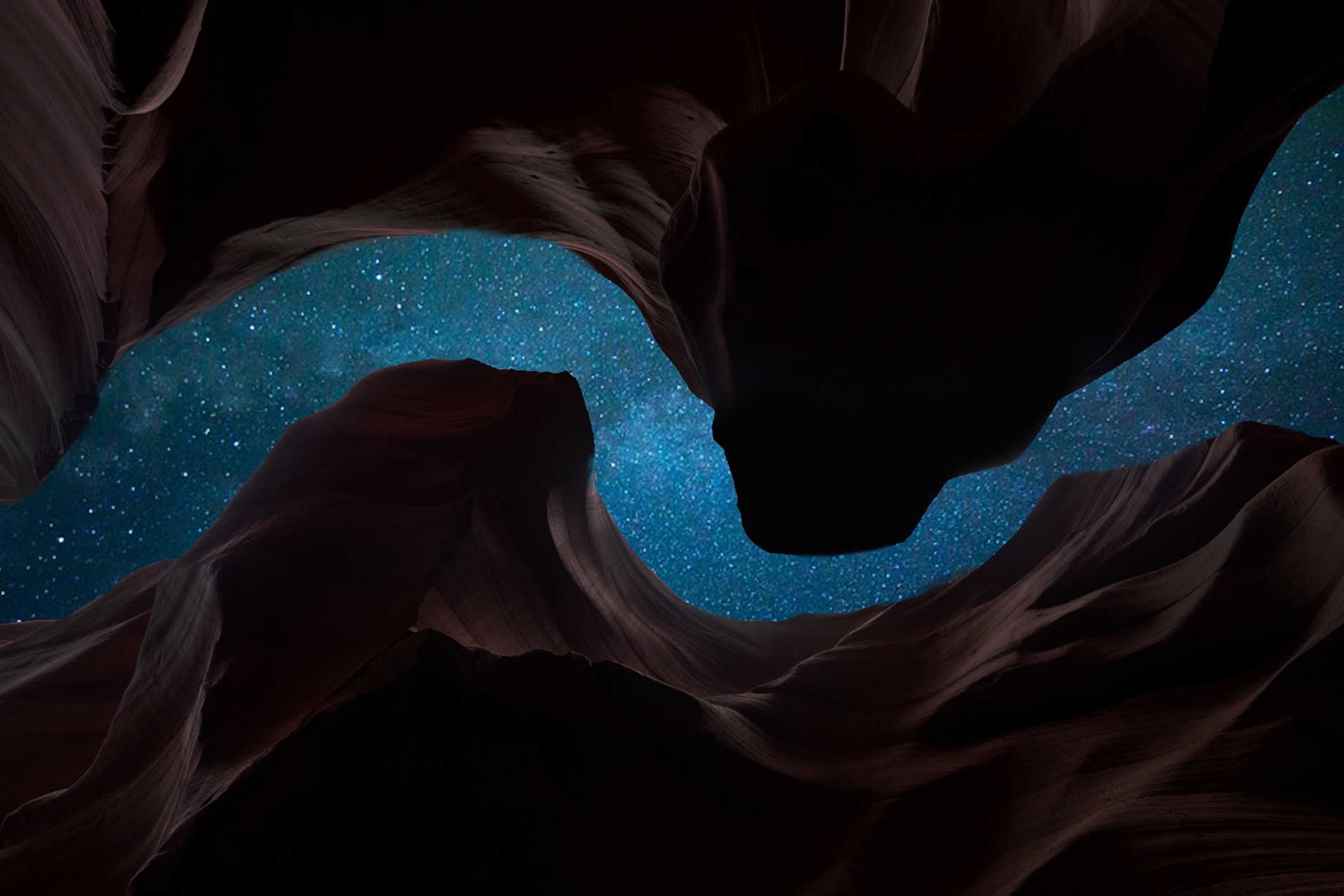 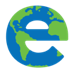 IUCN — INTERNATIONAL UNION FOR THE CONSERVATION OF NATURE
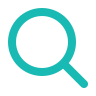 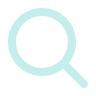 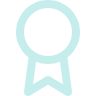 A protected area is a clearly defined geographical space, recognized, dedicated and managed, through legal or other effective means, to achieve the long term conservation of nature with associated ecosystem services and cultural values.
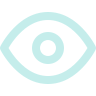 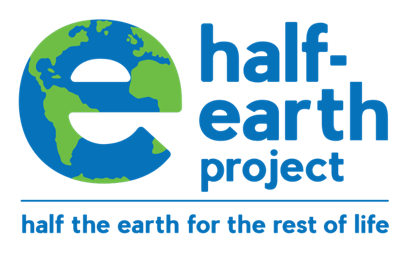 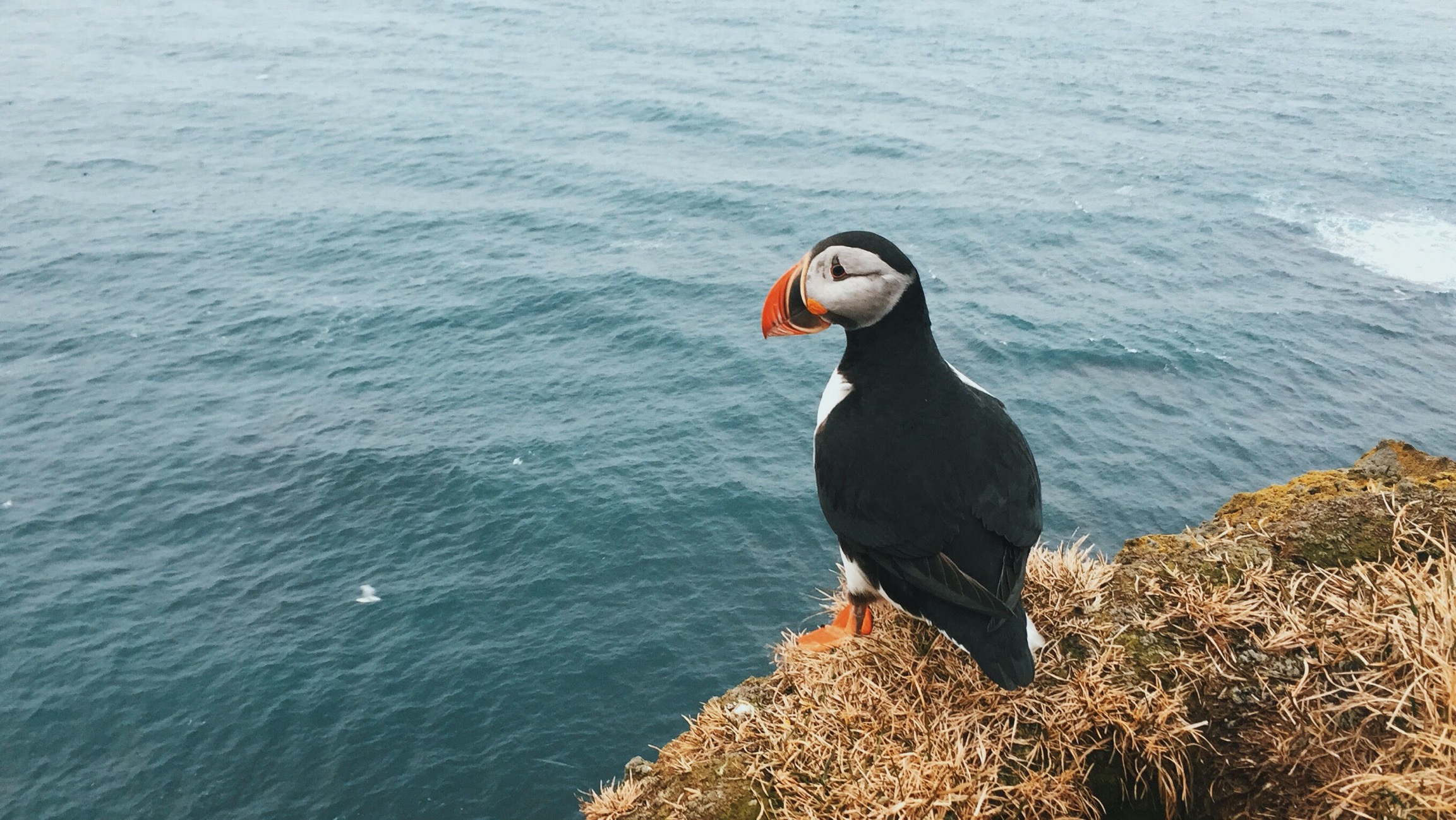 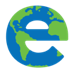 IUCN PROTECTED AREA PARAMETERS
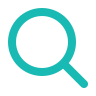 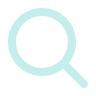 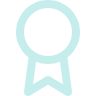 Valuing and conserving biodiversity

Governing nature’s use and sharing its benefits equitably 

Deploying nature-based solutions to global challenges

Respecting people
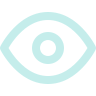 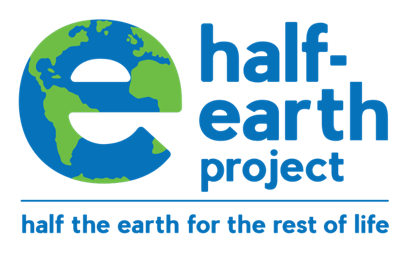 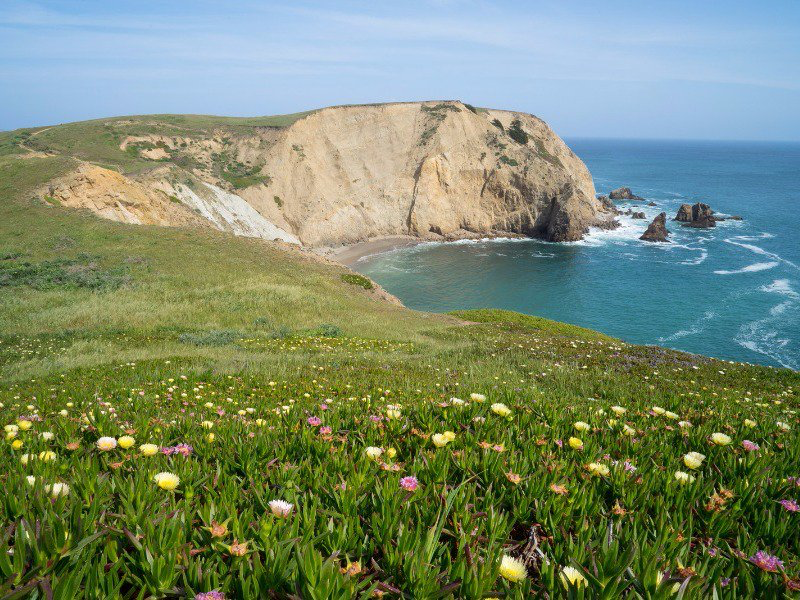 PROTECTED AREAS INCLUDE
Nature Reserves
Wilderness Areas
National Parks
Natural Monument
Habitat or Species Management Area
Protected Landscape or Seascape
Protected area with sustainable use of natural resources
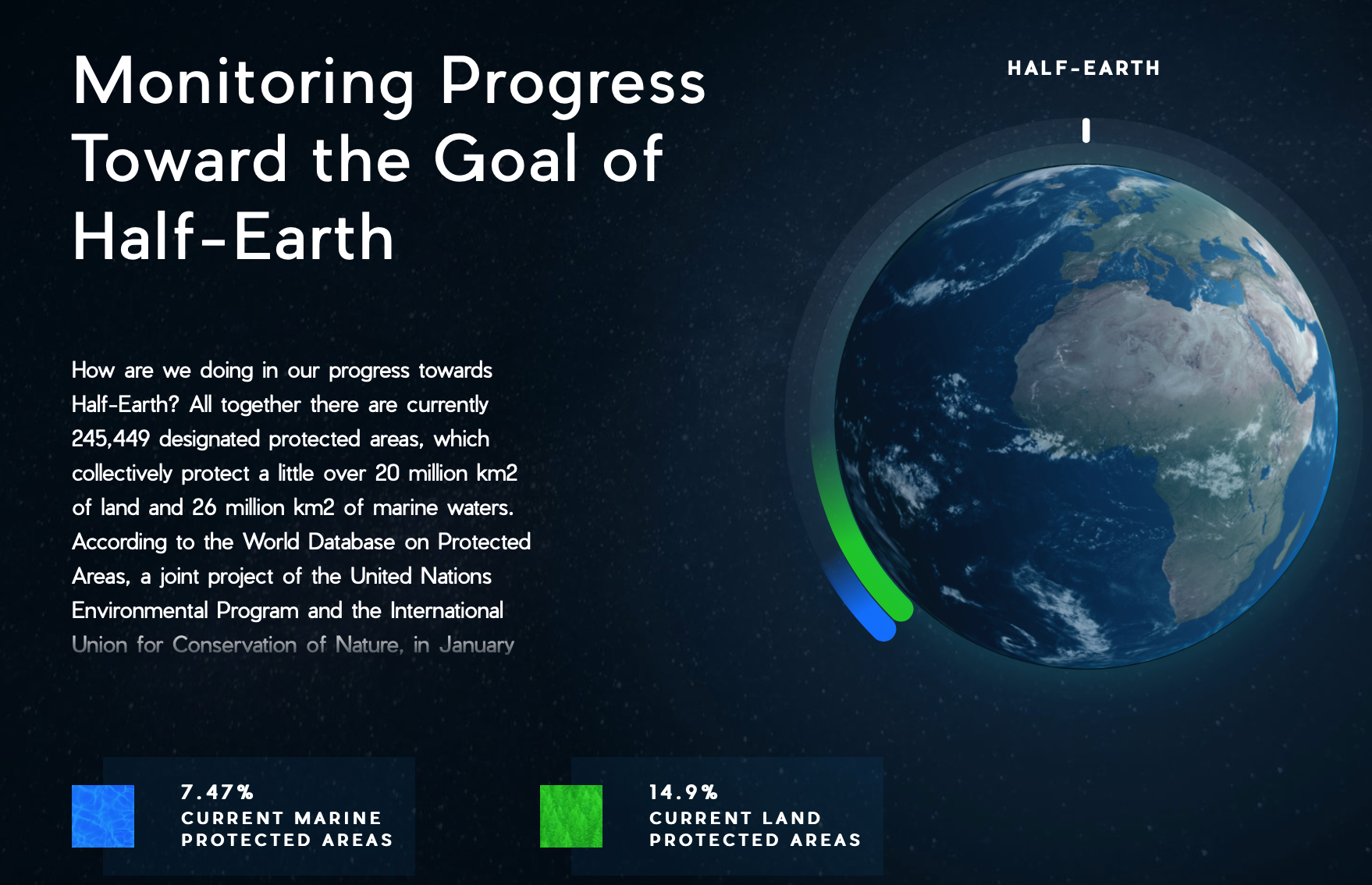 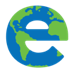 PROTECTED AREAS
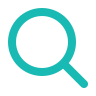 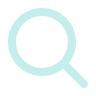 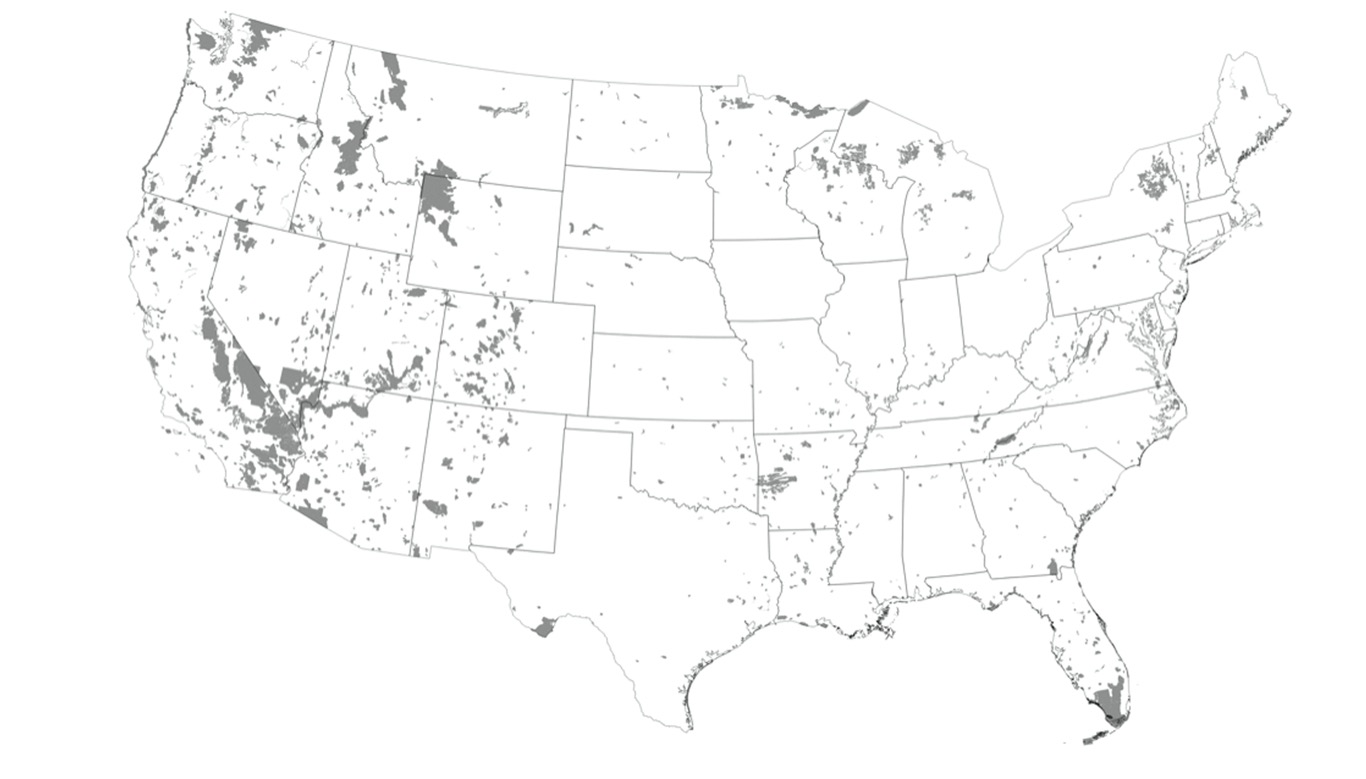 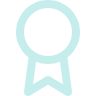 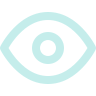 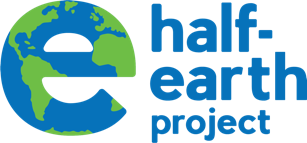 Source: Protected Areas Database
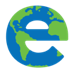 GRID MAP
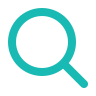 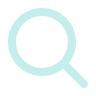 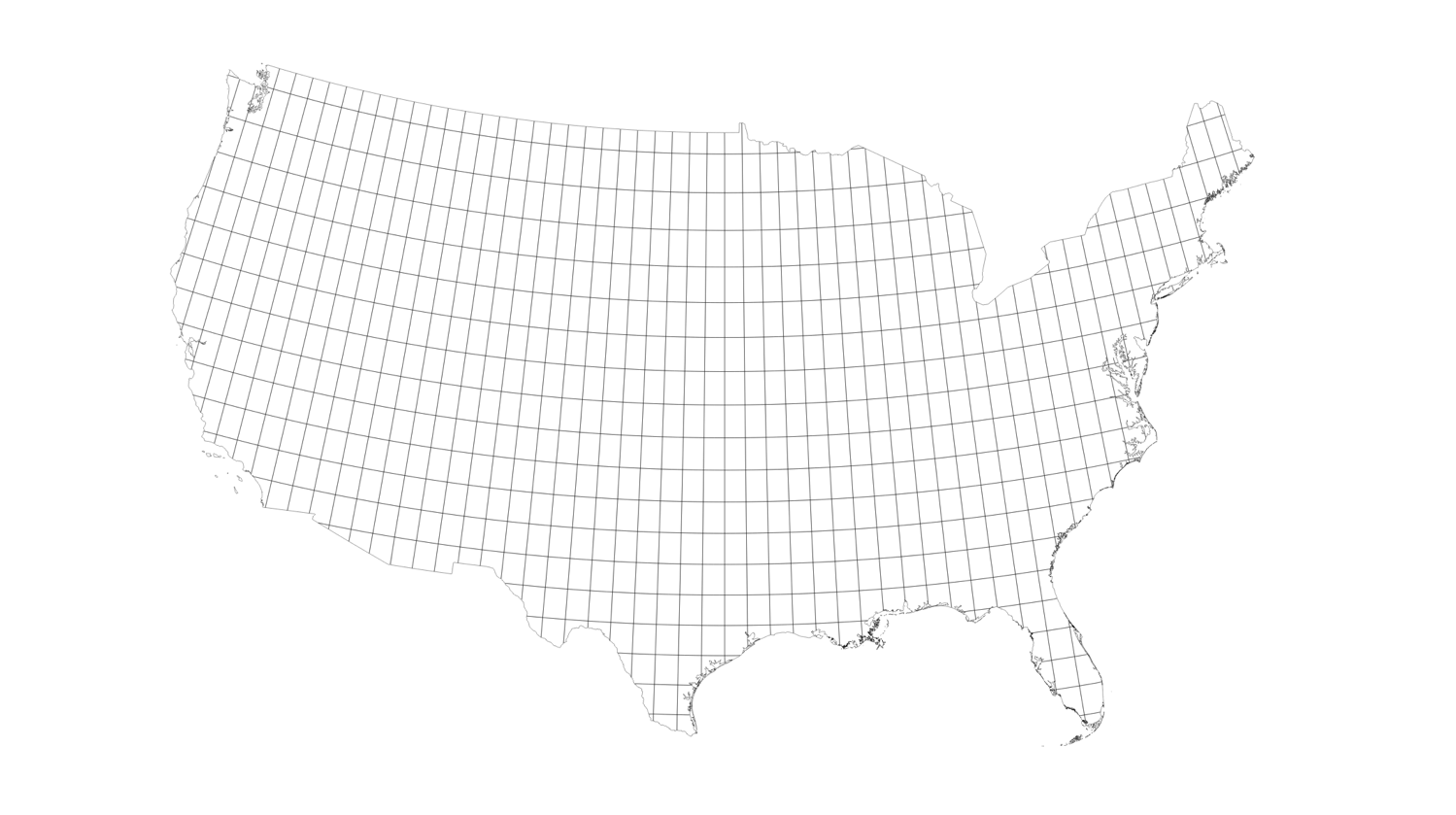 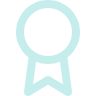 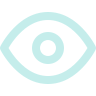 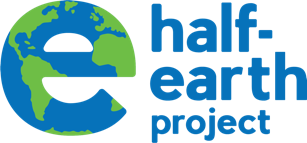 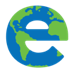 WHAT PROPORTION OF US PROTECTED? 

Part 1 Directions
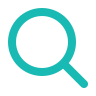 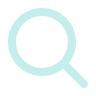 Place your grid map over your protected areas map.
Use a marker to dot the grid cells that are protected.
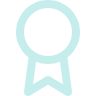 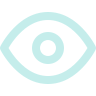 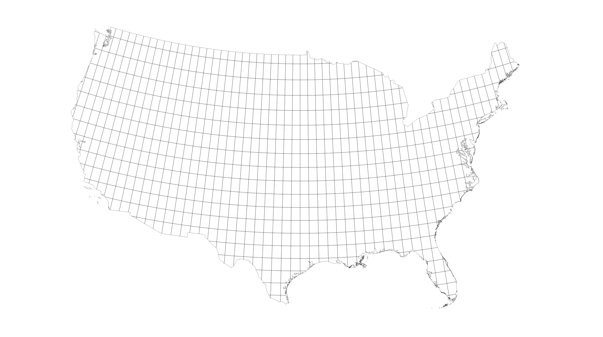 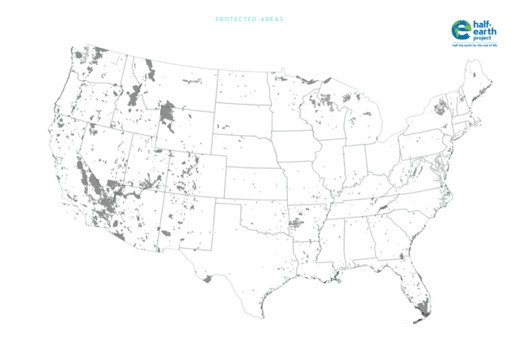 Time - 10 minutes
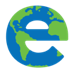 WHAT PROPORTION OF US PROTECTED?
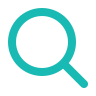 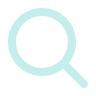 Count your marked grid cells 
The total number of grid cells is 738
Calculate the % of our lands currently protected
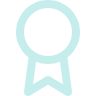 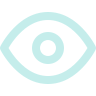 Share out! 
The person in your group with the shortest hair!
Time - 2 minutes
COLLATE AND SHARE RESULTS
Did teams all get the same estimate of US protected lands?

Why or why not?
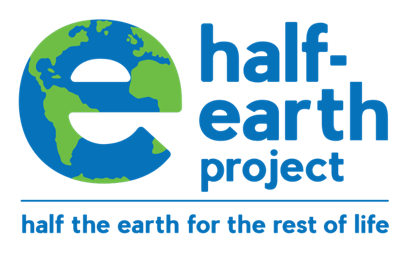 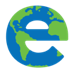 MAKING CONSERVATION DECISIONS
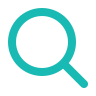 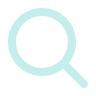 Turn and Talk

Choose ONE CELL you would like to add into “protected land” on

Explain to your elbow partner WHY you want to protect this area.

Time - 10 minutes
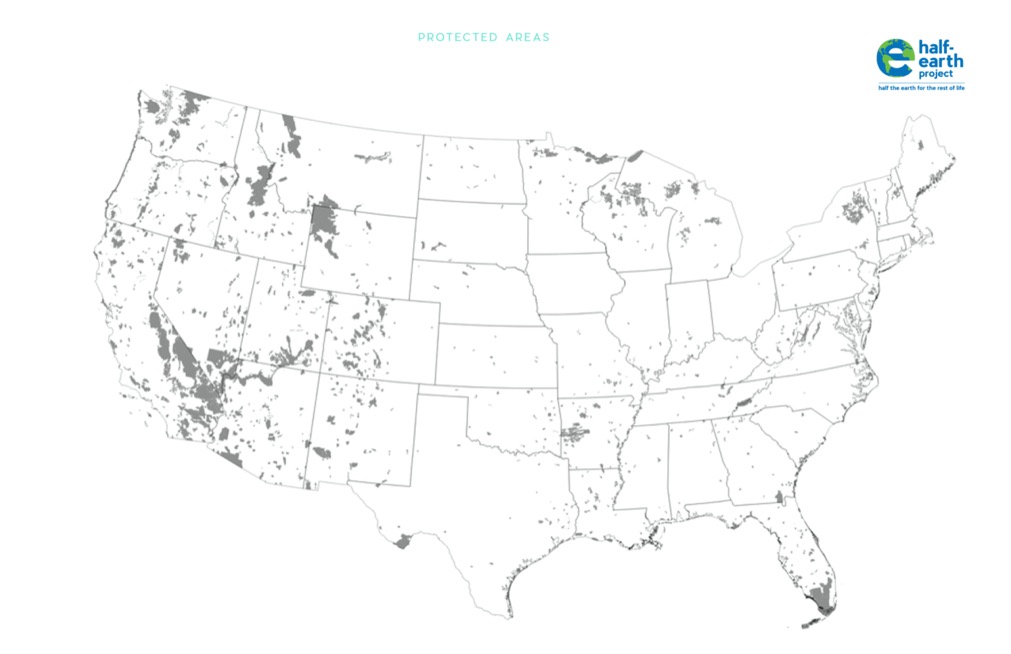 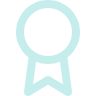 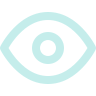 Source: Protected Areas Database
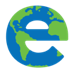 MAKING CONSERVATION DECISIONS
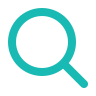 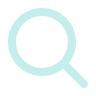 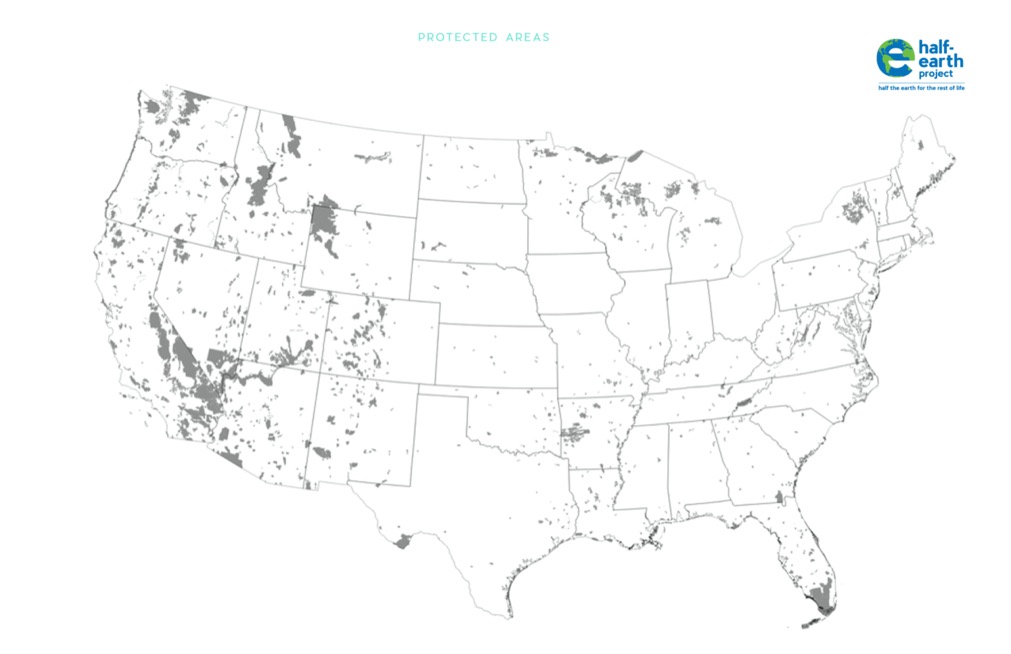 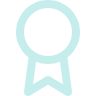 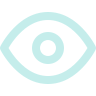 SHARE OUT!
Person who had the most recent birthday.
Source: Protected Areas Database
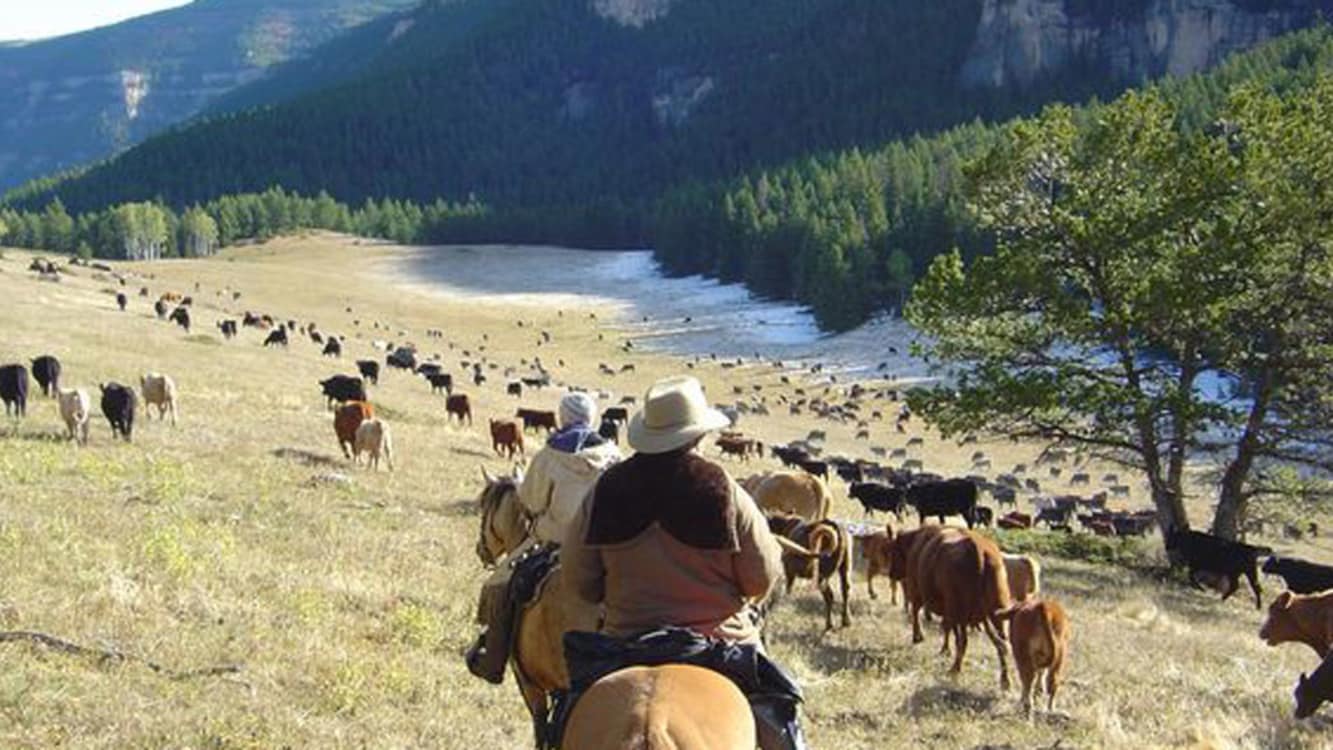 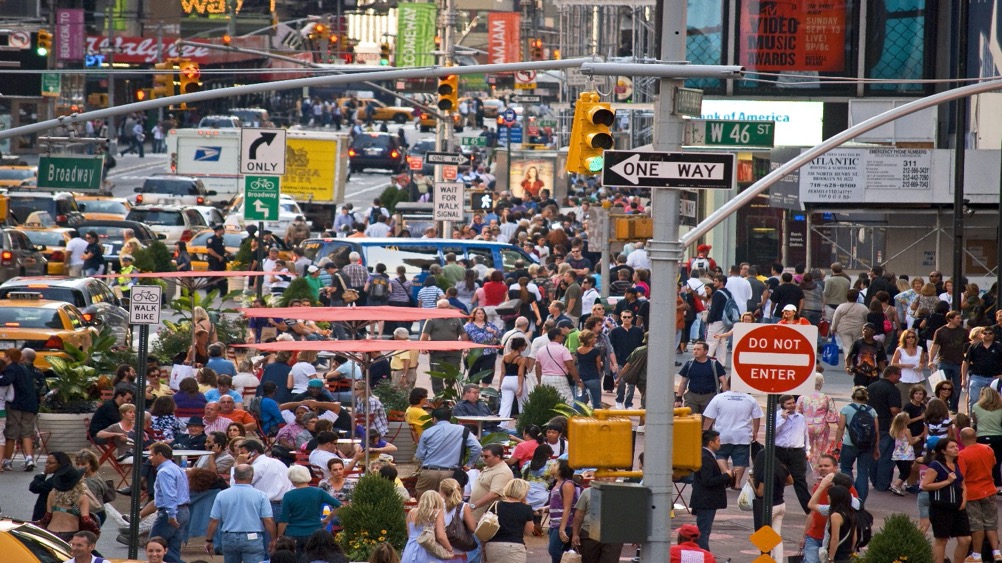 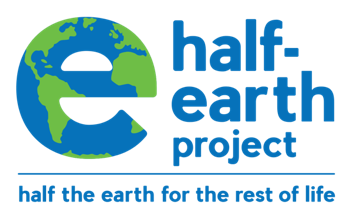 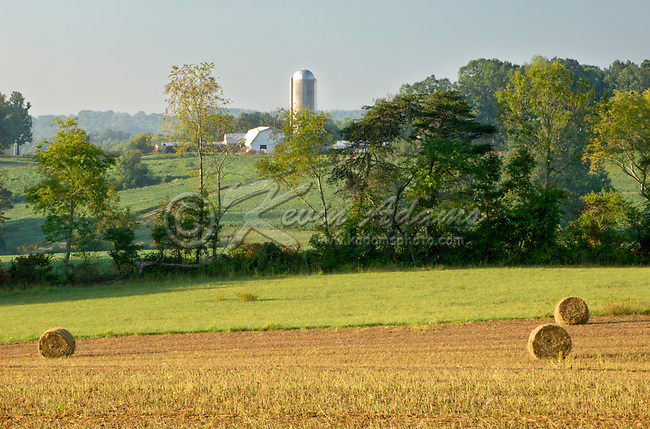 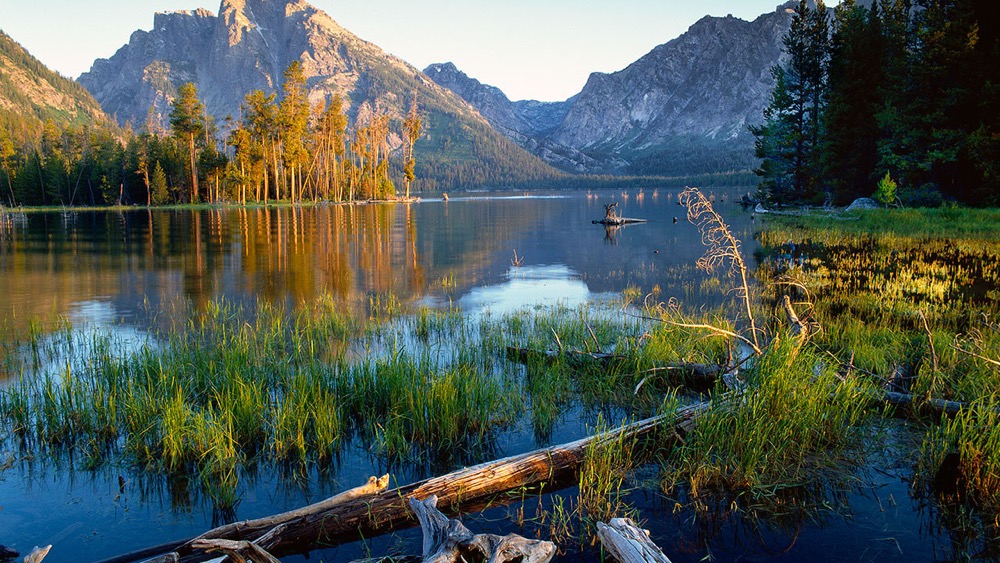 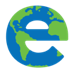 THINK HALF-EARTH – ACT LOCAL
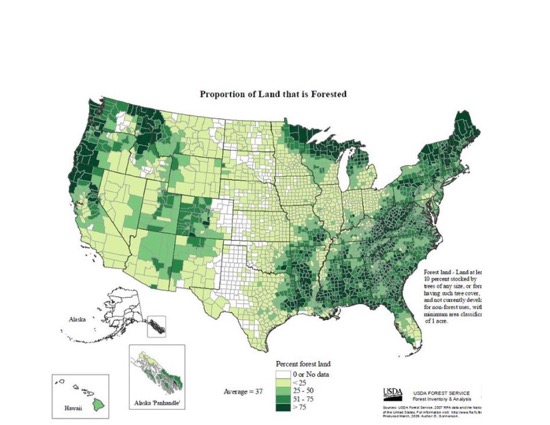 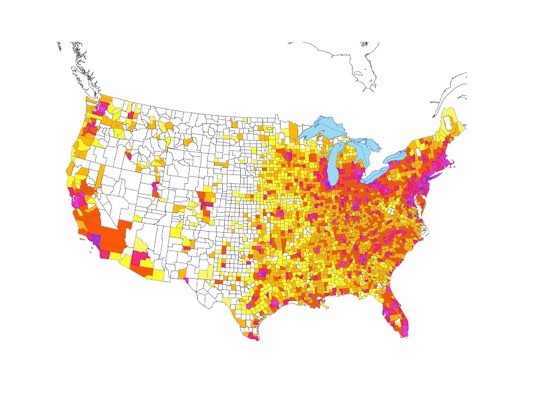 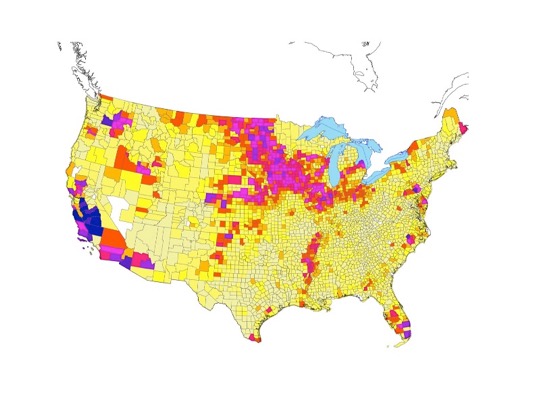 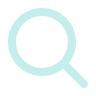 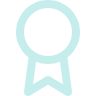 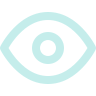 DESIGN CHALLENGEWork as a team to place half of US land into protected status.

DESIGN CONSTRAINTS
Maximize biodiversity and sustainability.
Look at your maps, and think about how they address biodiversity and human needs.

Place a dot on each cell you want to protect.

You have 15 minutes starting now.
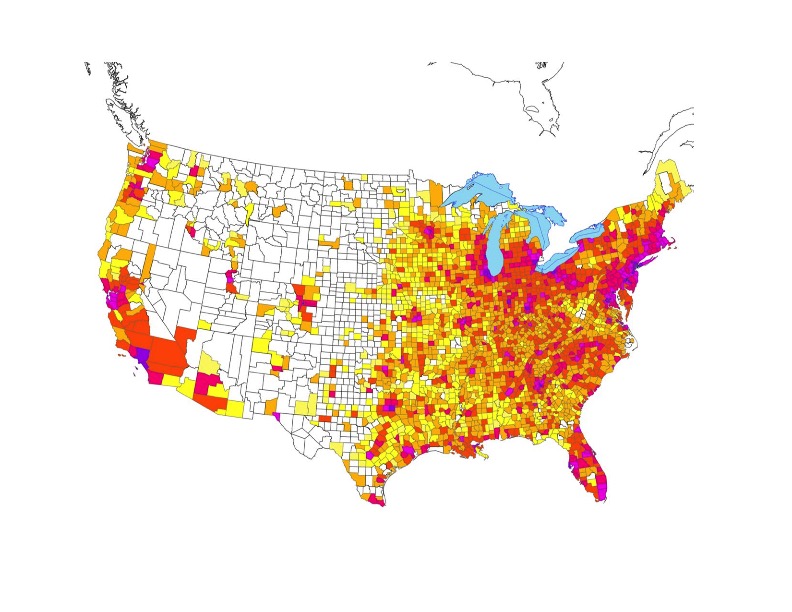 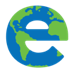 POPULATION DENSITY BY COUNTY
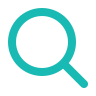 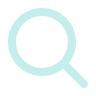 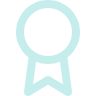 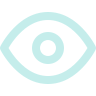 Scale of heatmap: lightest to darkest red
0-10 per square mile
10-100
100-500
500-1000
1000-68,000
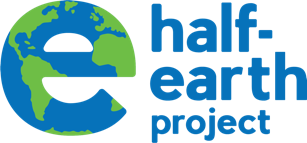 Source: 2000 US Census
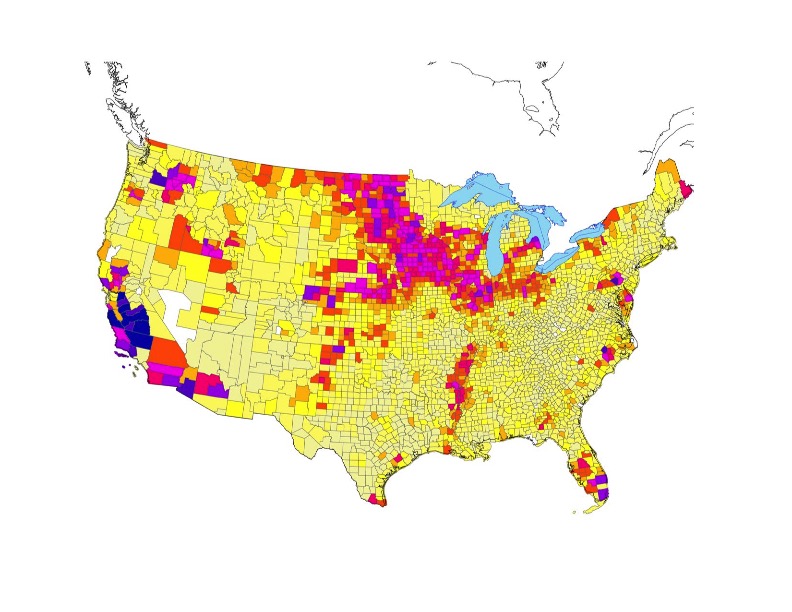 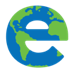 AGRICULTURAL INTENSITY BY COUNTY
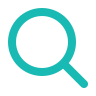 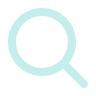 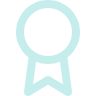 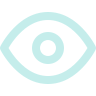 Avg. value of agricultural products sold in 2012
Less than $10,000/farm
$10,000 - 99,000
$100,000 - 249,999
$250,000 - 499,999
$500,000 – 749,999
$750,00 +
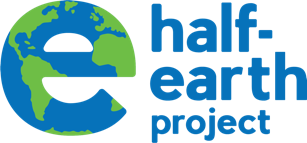 Source: 2012 USDA
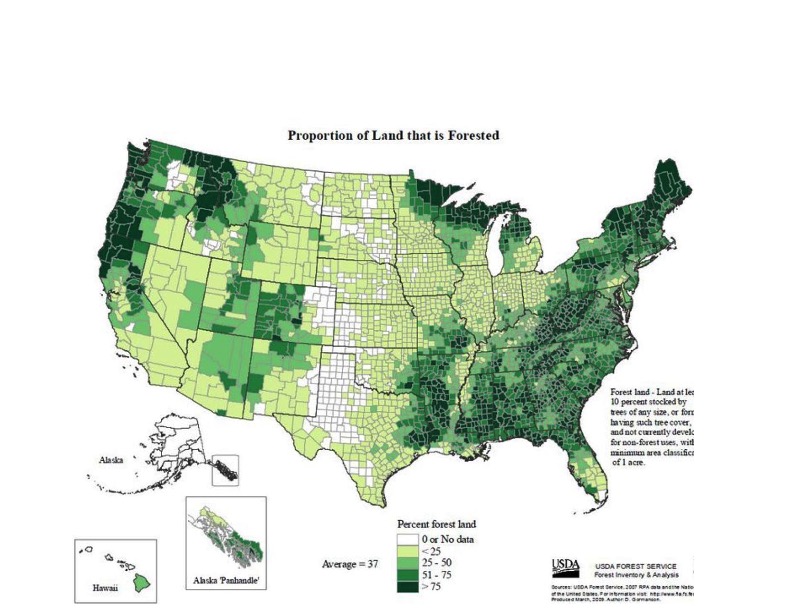 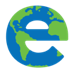 PROPORTION OF LAND THAT IS FORESTED
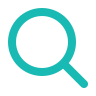 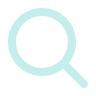 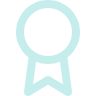 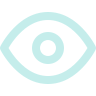 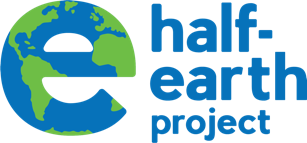 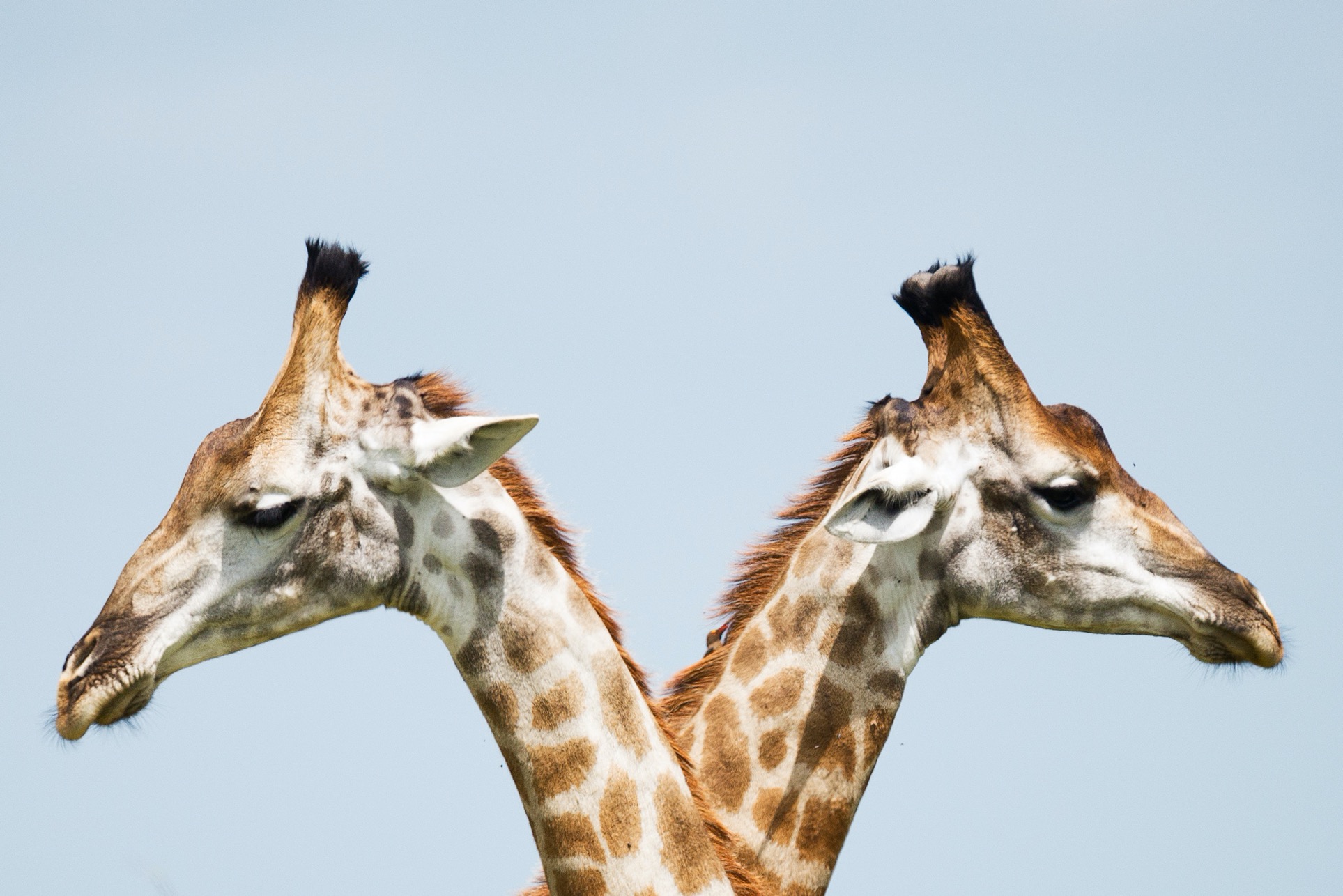 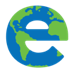 PEER COLLABORATION
Trade maps with another group.
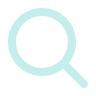 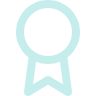 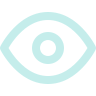 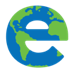 PEER COLLABORATION
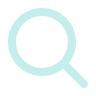 Analyze the newly protected map from another group.

Pick a cell where you think both biodiversity and sustainability were optimized.

Pick a cell where you feel the costs out-weighed the benefits.
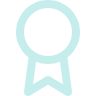 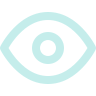 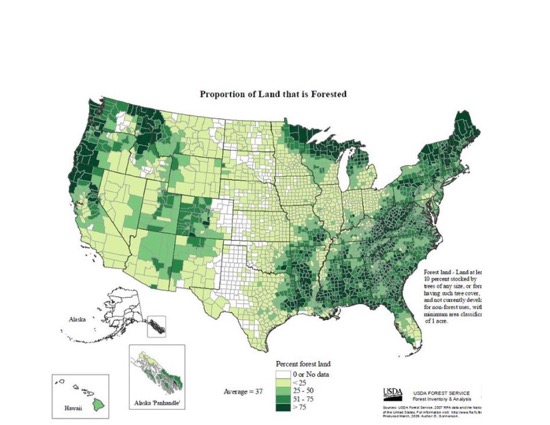 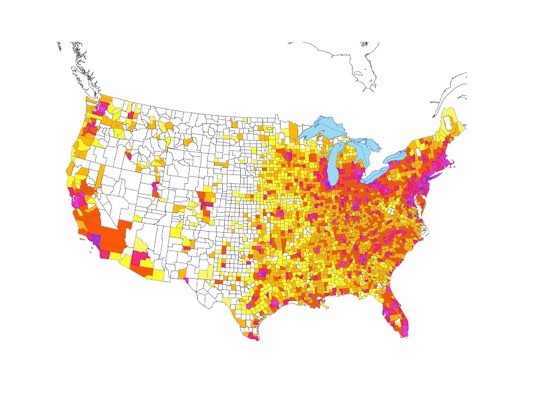 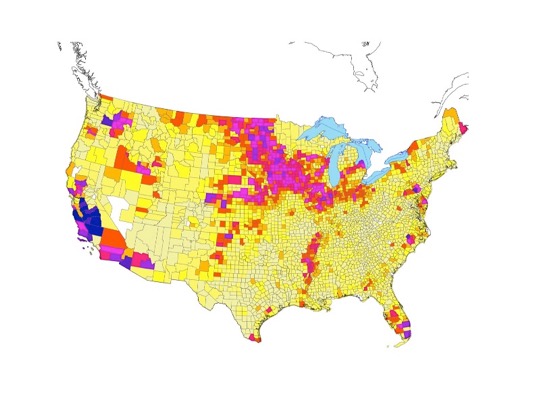 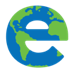 DIGITAL RESOURCES THAT FOCUS ON BIODIVERSITY
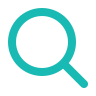 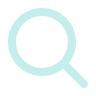 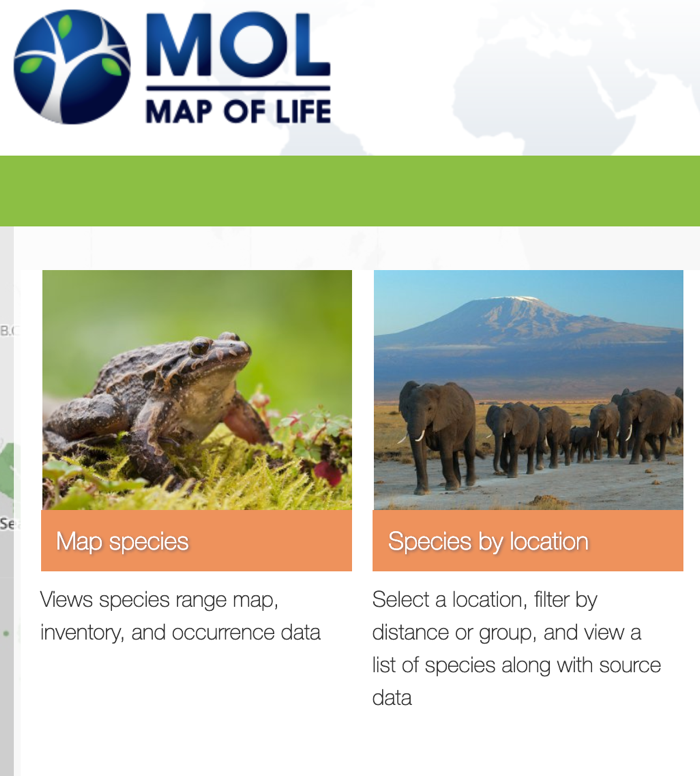 The Half-Earth Map
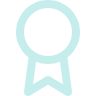 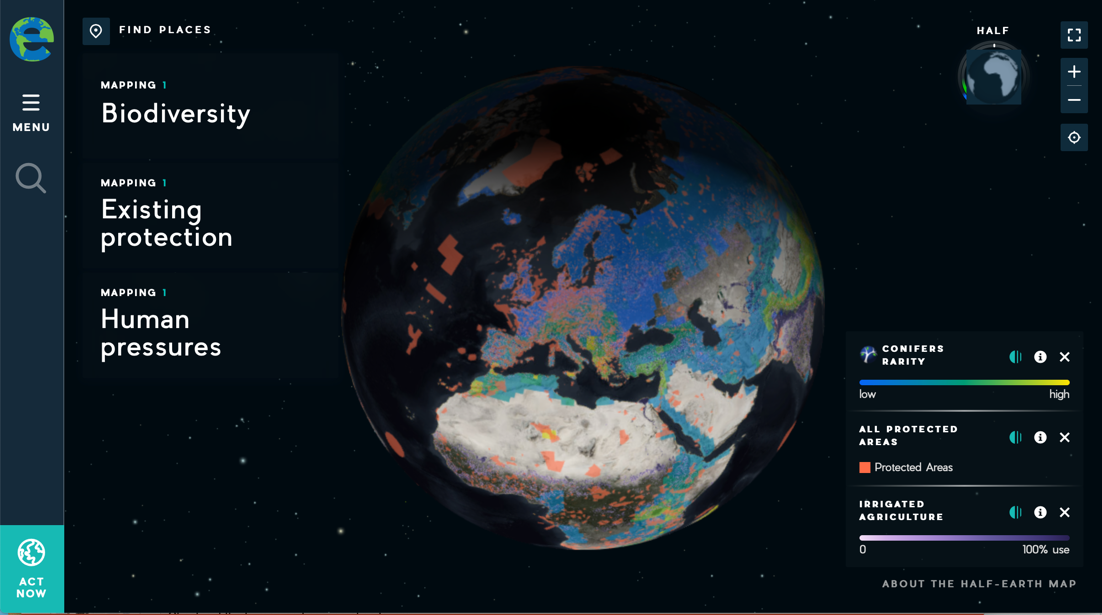 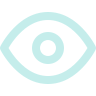 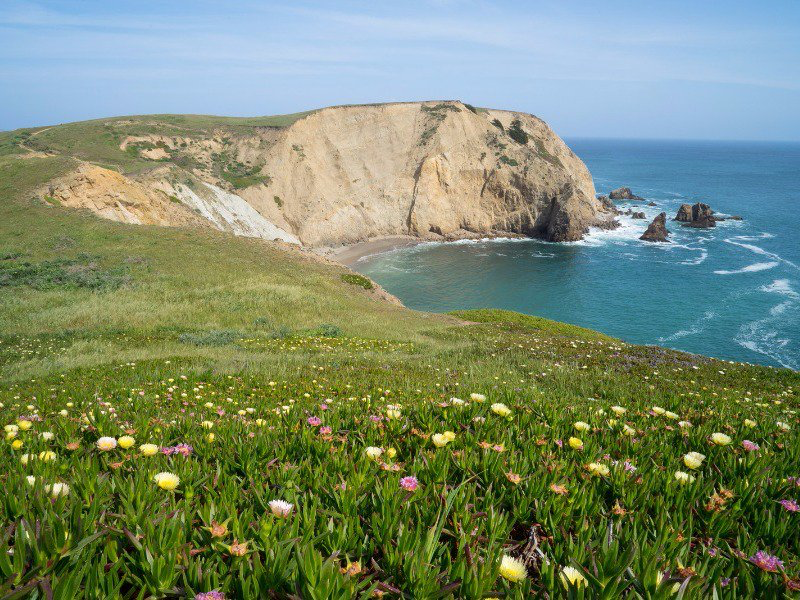 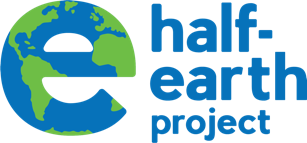 DEVELOPMENT TEAM
Dennis Liu
Amanda Briody
Leslie Ries
Chris Heltne
Nicole Hance

Copyright: Half-Earth Project
& E.O. Wilson Biodiversity Foundation, 2020